Наш літній табір
Міжнародний День захисту дітей
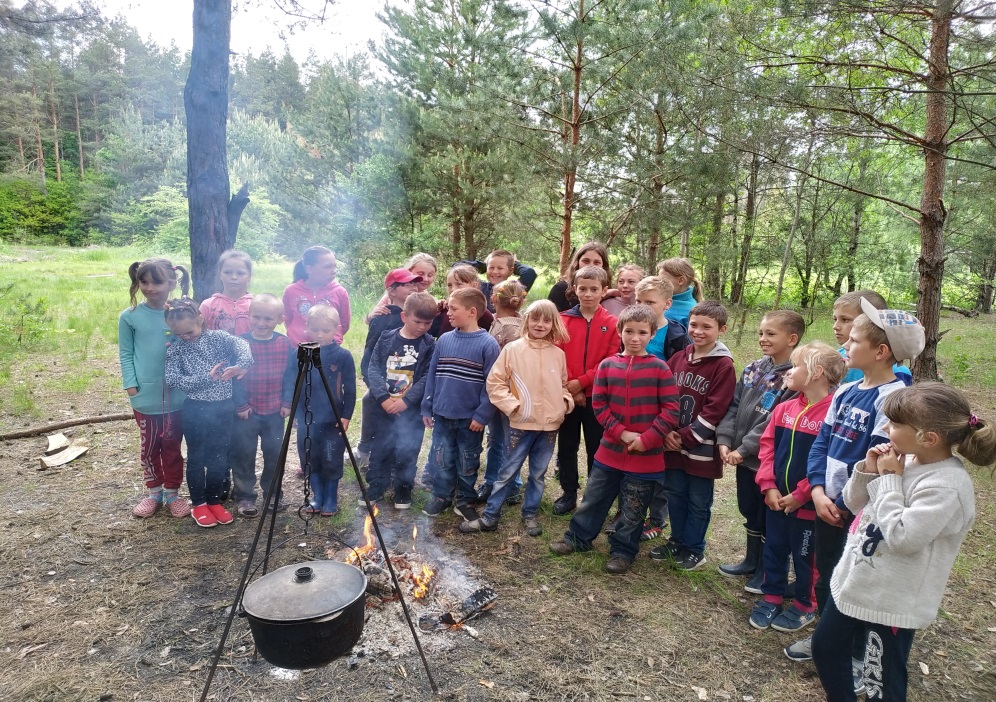 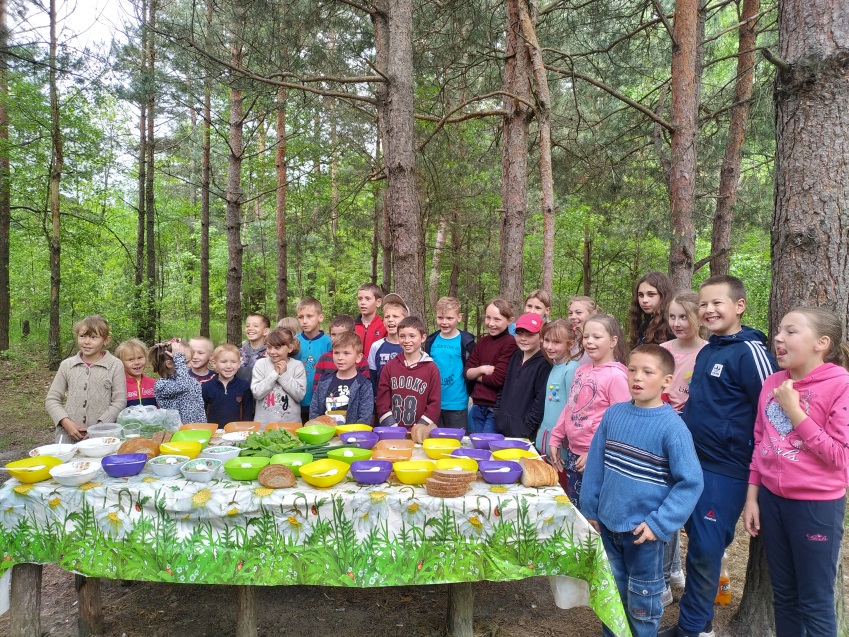 «Кашовари»
Спортсмени
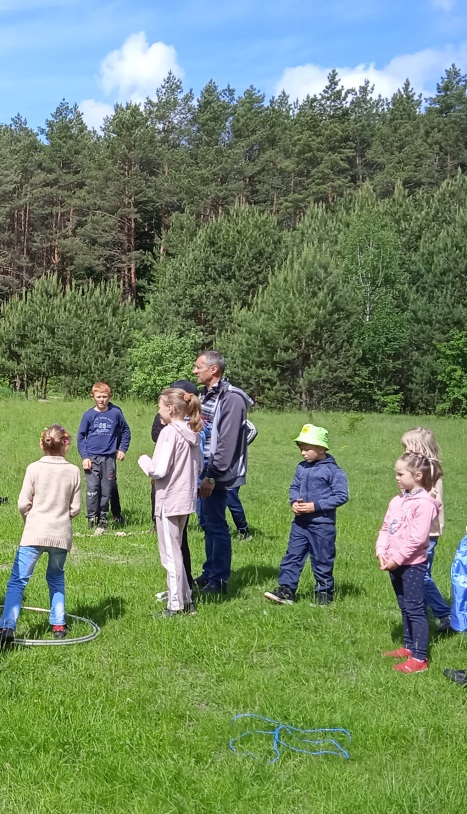 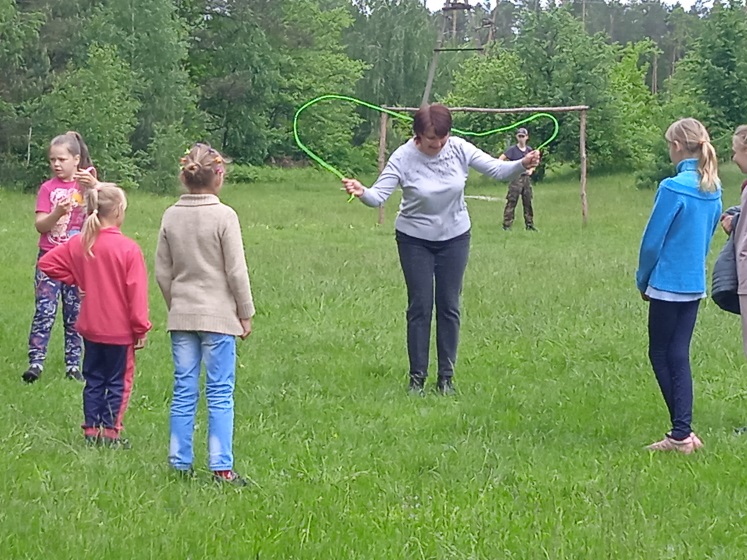 Граємося німецькою
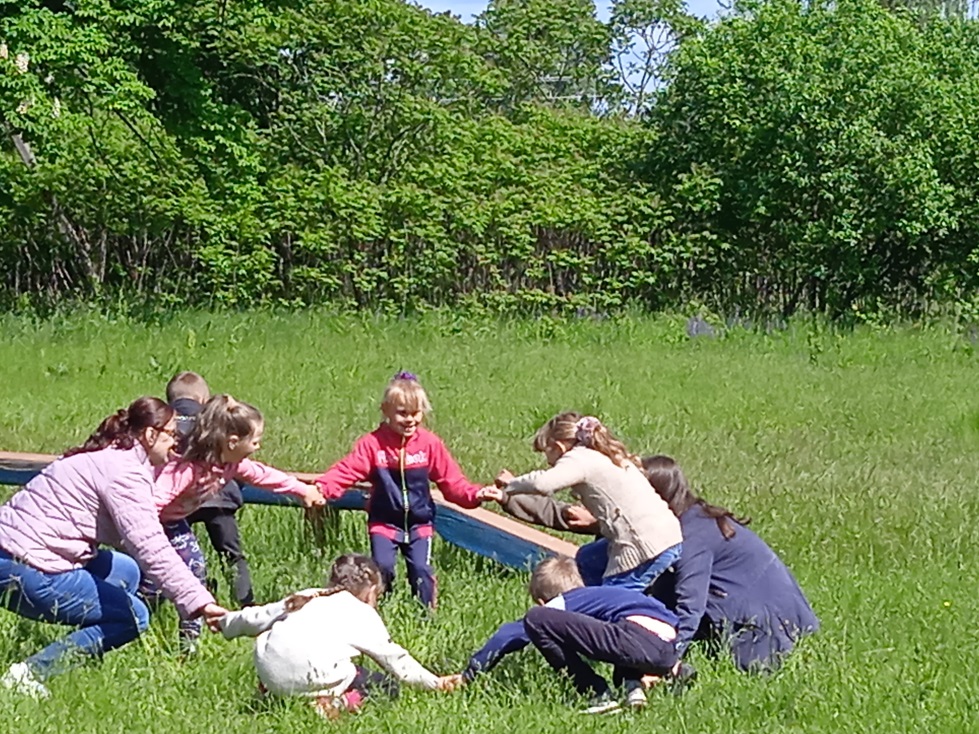 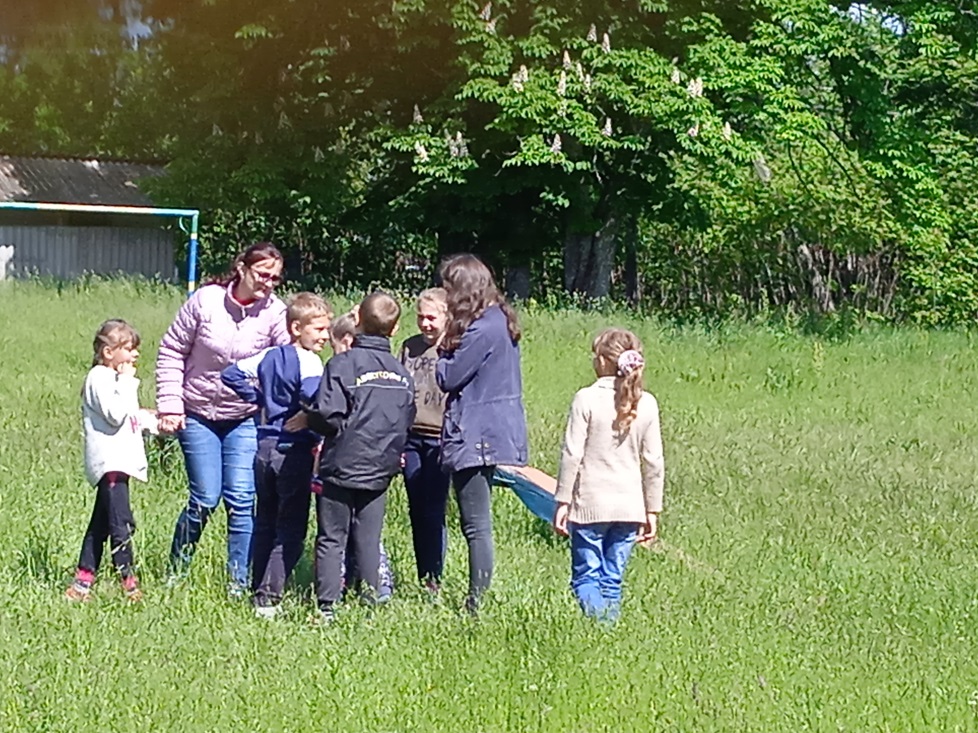 Живи, книго!
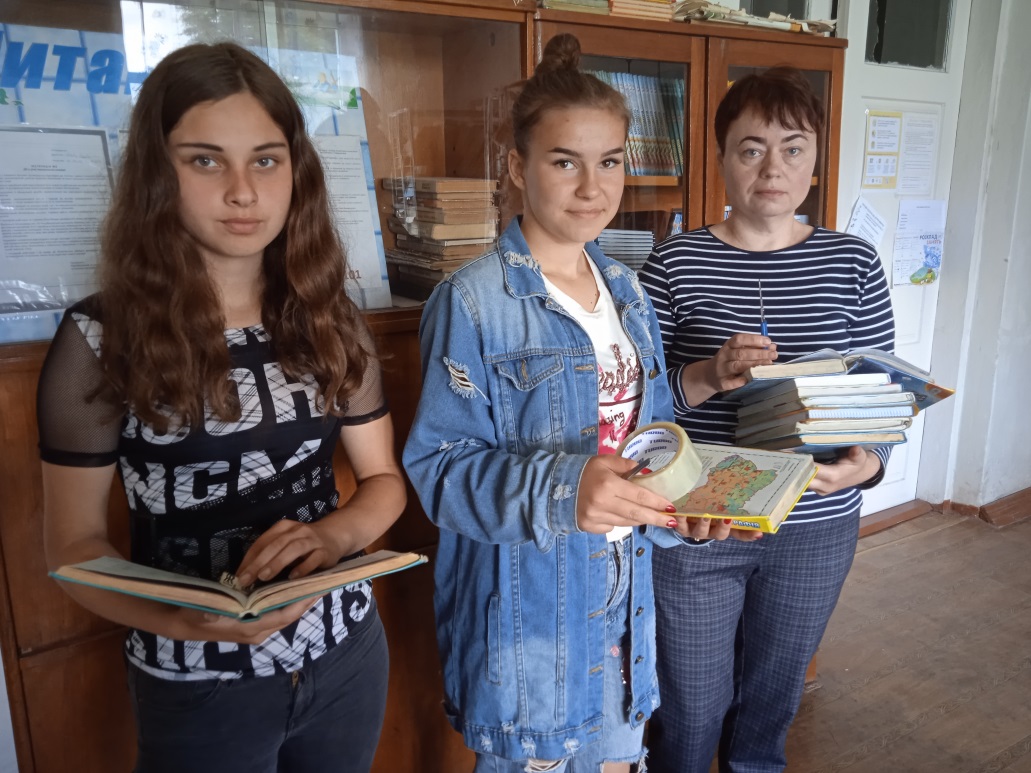 Екологічна стежка
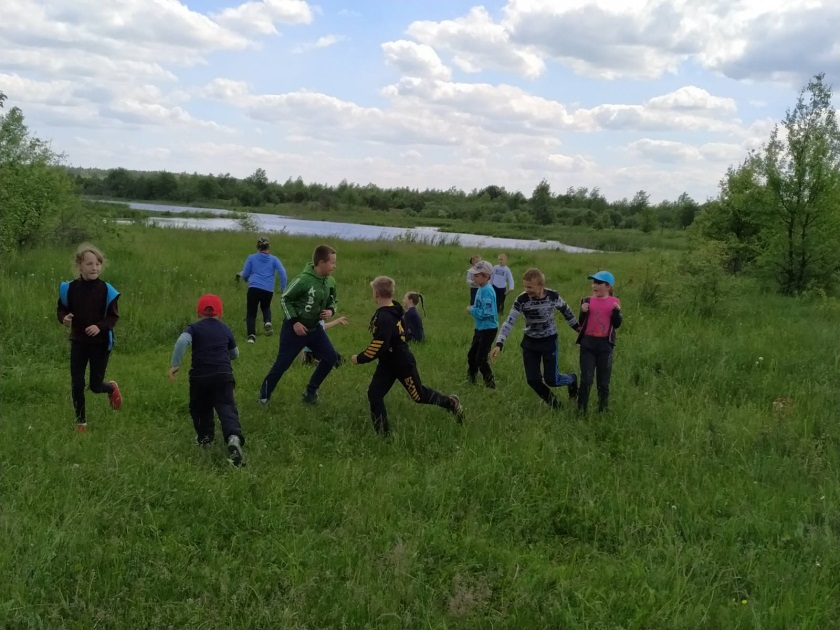 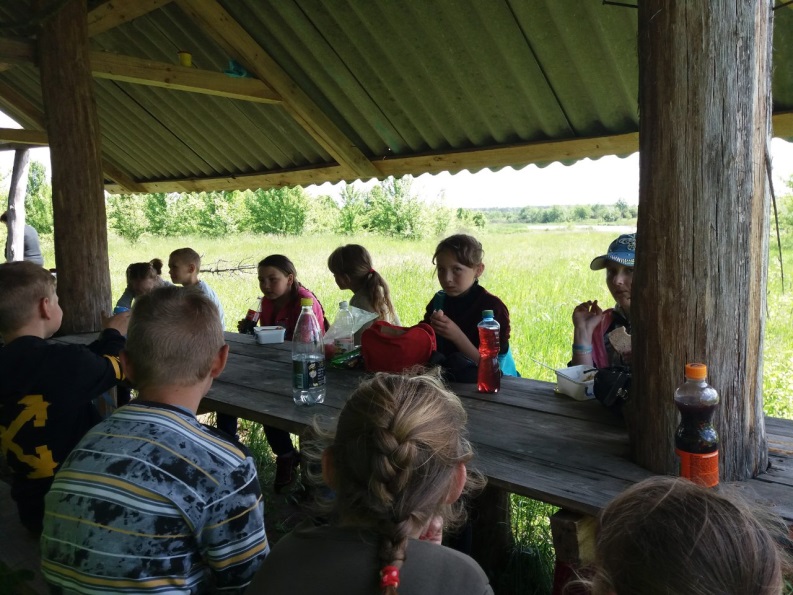 Немильнянський цегельний завод
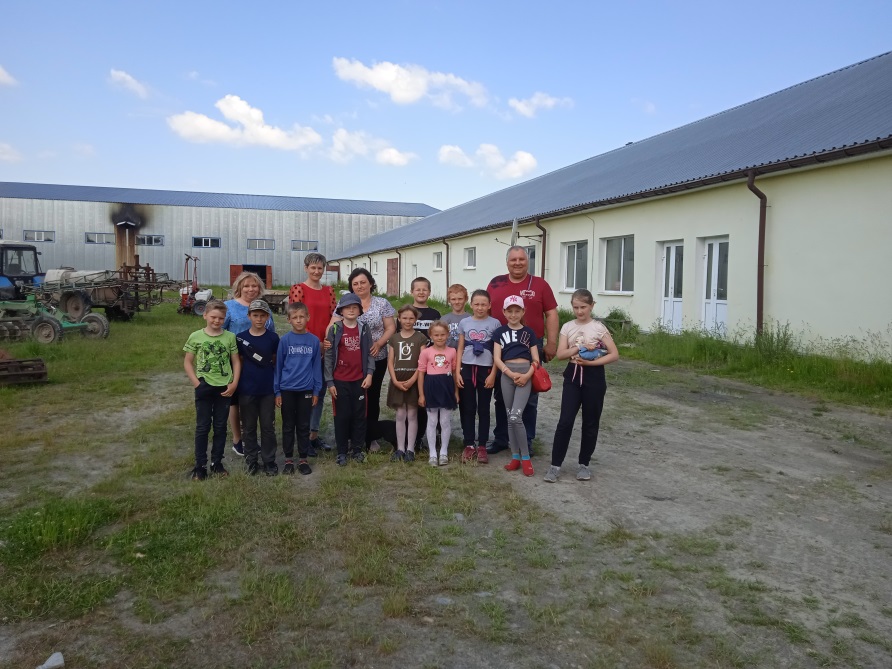 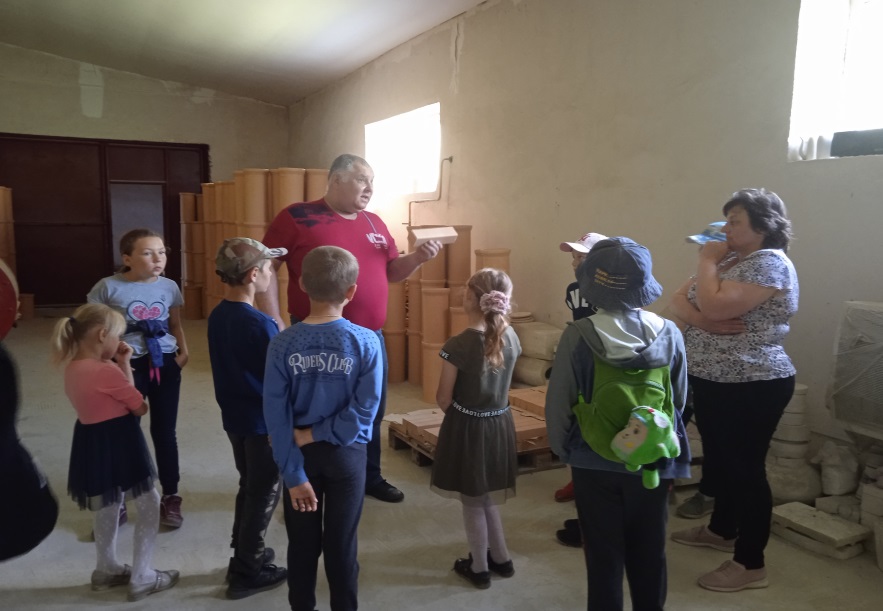 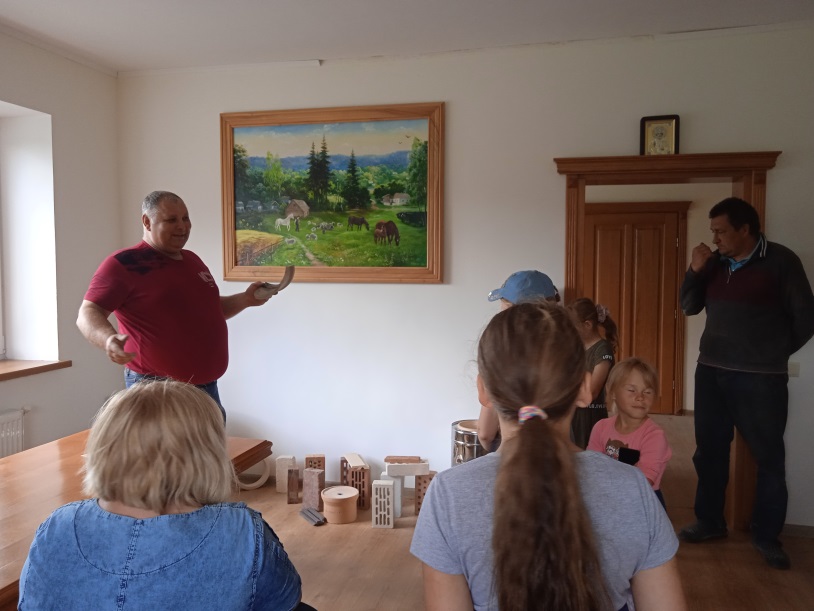